Journées top-LHC France
Deuxième Edition
Lyon, 7-8 Avril 2014
Comité d’organisation
Jeremy Andrea
Roberto Chierici
Frédéric Déliot
Didier Lacour
Arnaud Lucotte
Dominique Pallin
Mossadek Talby
Journées top-LHC France
Le but c’est de réunir la communauté scientifique des hautes énergies qui travaille sur la physique du top en France
Mesures de précisions
Recherche de nouvelle physique

Cette réunion doit également permettre d'augmenter la visibilité des labos français au sein de la physique des hautes énergies en France

Les discussions seront informelles et elles devront aller au delà des résultats
Synergie et coordination entre labos
Collaboration/coordination entre labos ATLAS et CMS
Collaborations EXP-TH!
Formation des étudiants (mais pas seulement)
2
Agenda and format
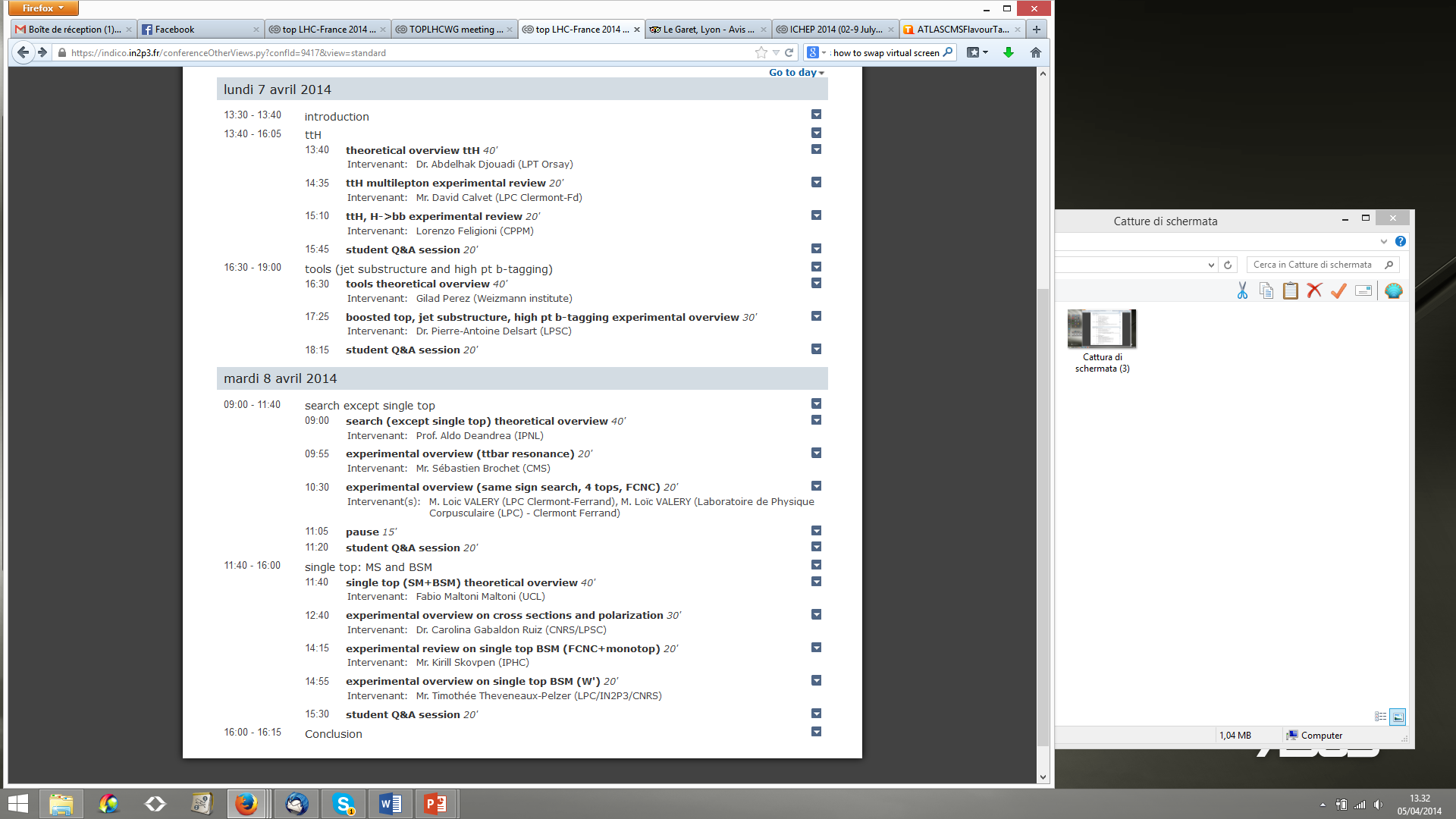 Four different topical sessions 
Focus of this edition on top for searches 

Format
Permanent discussion session
Specific inserts reserved to Q&A sessions
Logistics (1/2)
Amphi IPNL (bat. Dirac)
Main venue
Wifi conference: top-lhc
Password: enfg0642
Coffee breaks served just outside this room
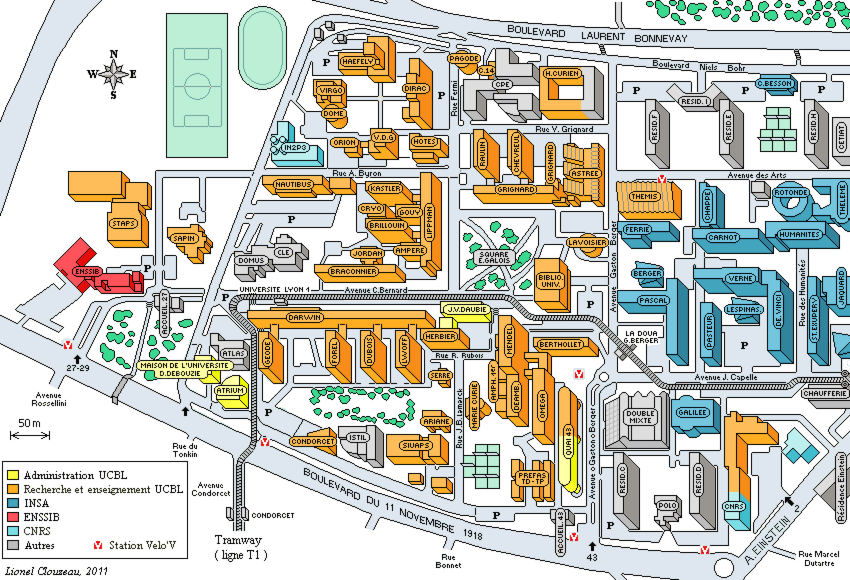 IPNL
Cantine (bat. DOMUS)
    Tuesday 8 
Not before 13h00
Tickets at 11 euros
(entrée-plat-fromage-dessert-boisson)
Contact Roberto
Cantine
Vidyo connection:
Link from the web page
4
Logistics (2/2)
For those of you who will come to the dinner (I counted 30 people) RDV directly at the restaurant, a few minutes to 20h00
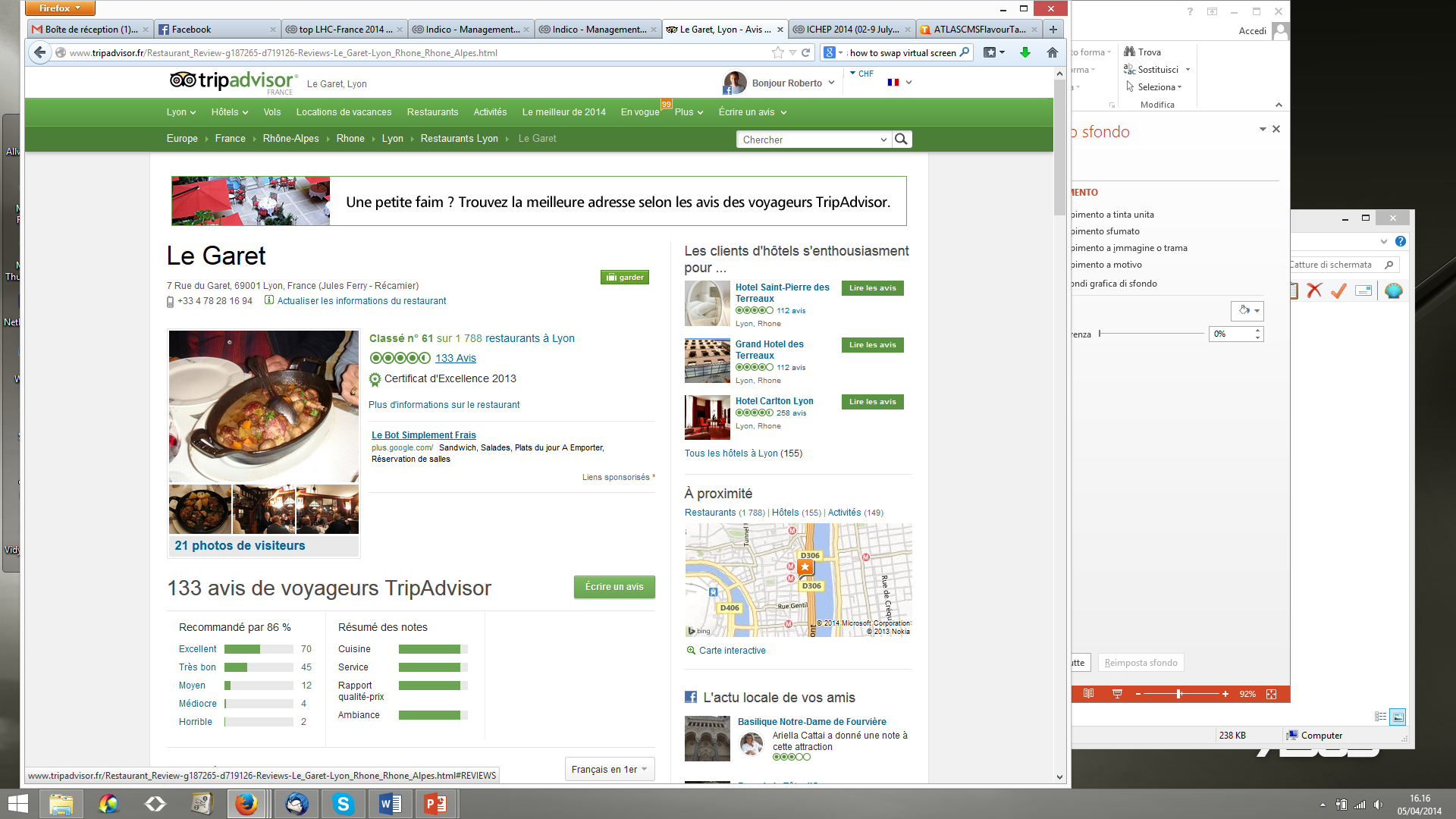 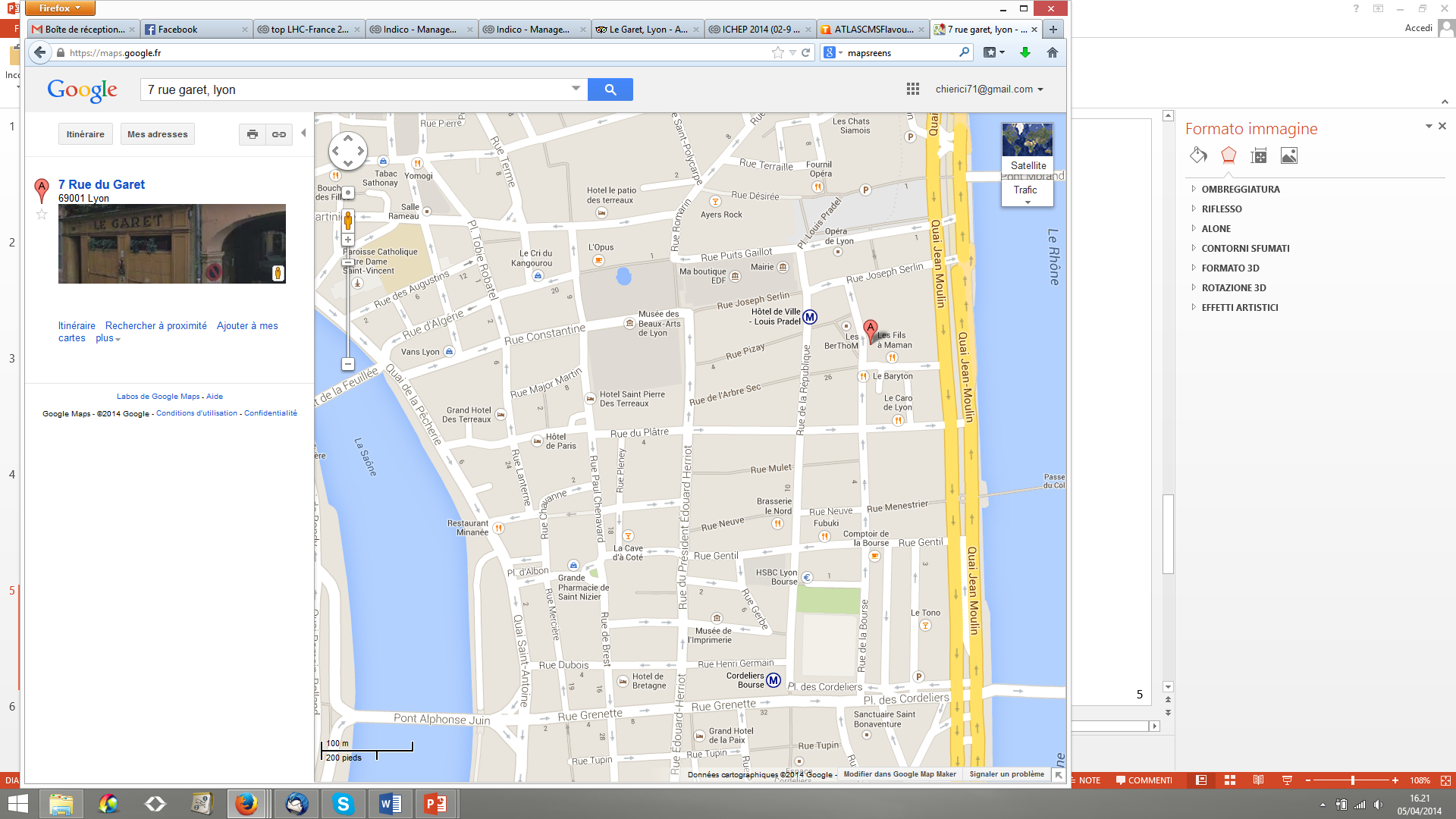 Restaurant
Metro Hotel de Ville
5
Bienvenu(e)s !
6